ОТЧЕТ об исполнении бюджета сельского поселения Аган за 1 квартал 2017 года
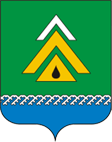 Исполнение основных показателей бюджета сельского поселения Аган за 1 квартал 2017 года
Исполнение доходов за 1 квартал 2017 года (тыс. руб.)
Расходы бюджета муниципального образования сельское поселение Аган за 1 квартал 2017 года по разделам бюджетной классификации (тыс. руб.)
Бюджет на 2017 год сформирован в программном формате. 
Утверждено 11 программ, из которых
4 – муниципальные программы и 
7 – ведомственных целевых программ.
1. Муниципальная программа  «Профилактика правонарушений в сфере общественного порядка в сельском поселении Аган на 2014-2020 годы» (тыс.руб.)
2. Муниципальная программа  «Развитие жилищно-коммунального хозяйства  на территории сельского  поселения  Аган на 2014-2020 годы» (тыс.руб.)
3. Муниципальная программа  «Развитие транспортной системы на территории с.п. Аган на 2014-2020 годы» (тыс.руб.)
4. Муниципальная программа  «Управление муниципальным имуществом на территории  с.п. Аган на 2014-2020 годы» (тыс.руб.)
1. Ведомственная целевая программа «Организация бюджетного процесса в сельском поселении  Аган на 2017-2019 годы»
Цель: 
Повышение качества эффективности планирования расходов, обеспечение сбалансированности бюджета и прозрачности бюджетного процесса в сельском поселении Аган.
Одним из инструментов обеспечения сбалансированности является формирование резервного фонда.
Значимость резервного фонда заключается в аккумулировании средств бюджета сельского поселения для финансового обеспечения расходных обязательств в случае возникновения непредвиденных расходов, не предусмотренных в бюджете сельского поселения. 
По состоянию на 01.04.2017 года  расходы по ведомственной программе на составили  0,0 рублей .
2. Ведомственная целевая программа «Развитие культуры в сельском поселении Аган на 2017-2019 годы»
Цель: 
Создание условий для устойчивого развития сферы культуры в сельском поселении Аган.
Задачи:
Оказание услуг в сфере культуры на базе МКУ «СДК с.п. Аган»
Исполнение расходов по ведомственной программе на 01.04.2017 года составило  963,4  тыс. рублей или  20%, из них:
Культура – 852,82 тыс. рублей.
Кинематография – 110,55 тыс. рублей.
3. Ведомственная целевая программа «Развитие  физической культуры  и спорта в сельском поселении Аган на 2017-2019 годы»
Цель: 
Обеспечение условий для развития массовой физической культуры и спорта на территории сельского поселения Аган.
Задачи:
Формирование потребности здорового образа жизни у жителей сельского поселения.
Увеличение числа жителей, систематически занимающихся физической культурой и спортом.
Воспитание физически и нравственно здорового молодого поколения в сельском поселении. 
Исполнение расходов по ведомственной программе на 01.04.2017 года составило  316,6  тыс. рублей или 24%.
4. Ведомственная целевая программа «Обеспечение деятельности органов местного самоуправления сельского поселения  Аган  на 2017-2019 годы»
Цель: 
Создание условий для бесперебойного функционирования органов местного самоуправления сельского поселения Аган.
МКУ «УОДОМС с.п. Аган» создан 06.12.2012 года для организационного, транспортного, хозяйственного, материально-технического обеспечения деятельности органов местного самоуправления сельского поселения Аган, организация планирования показателей деятельности, ведение бухгалтерского учета, исправление бюджетной сметы по обслуживаемым органам местного самоуправления сельского поселения Аган. 
Исполнение расходов по ведомственной программе на 01.04.2017 года составило  2341,78 тыс. рублей или 22 %.
5. Ведомственная целевая программа «Защита населения и территорий от чрезвычайных ситуаций, обеспечение пожарной безопасности в сельском поселении Аган на 2017-2019 годы»
Цель: 
Повышение уровня пожарной безопасности и защиты населения от угроз природного и техногенного характера на территории сельского поселения Аган.
Задачи:
Обеспечение мероприятий в области гражданской обороны, защиты населения от чрезвычайных ситуаций природного и техногенного характера. 
Исполнение расходов по ведомственной программе на 01.04.2017 года составило  10,3 тыс. рублей или 5%.
6. Ведомственная целевая программа «Обеспечение осуществления полномочий администрации сельского поселения Аган на 2017-2019 годы»
Цель: 
Реализация полномочий администрации сельского поселения Аган. Осуществление первичного воинского учета на территориях где отсутствуют военные комиссариаты. 
Осуществление полномочий по составлению актов гражданского состояния на территориях где отсутствуют органы записи актов гражданского состояния.
Исполнение расходов по ведомственной программе на 01.04.2017 года составило  2100,6 тыс. рублей или 42,7 %.
7. Ведомственная целевая программа «Создание условий для эффективного управления муниципальными финансами  и повышение устойчивости бюджета сельского поселения  Аган  на 2017-2019 годы»
Цель: 
Реализация делегированных полномочий администрацией сельского поселения Аган в соответствии с соглашениями.
Финансирование проведения капитального ремонта жилого фонда, мероприятий по содержанию автомобильных дорог в части делегированных полномочий, мероприятий по подготовке объектов жилищно-коммунального хозяйства к осенне-зимнему периоду, финансирование мероприятий по утверждению генеральных планов поселения, правил землепользования и застройки, утверждение подготовленной документации по планировке территории.
Исполнение расходов по ведомственной программе на 01.04.2017 года составило  15 959,9 тыс. рублей.